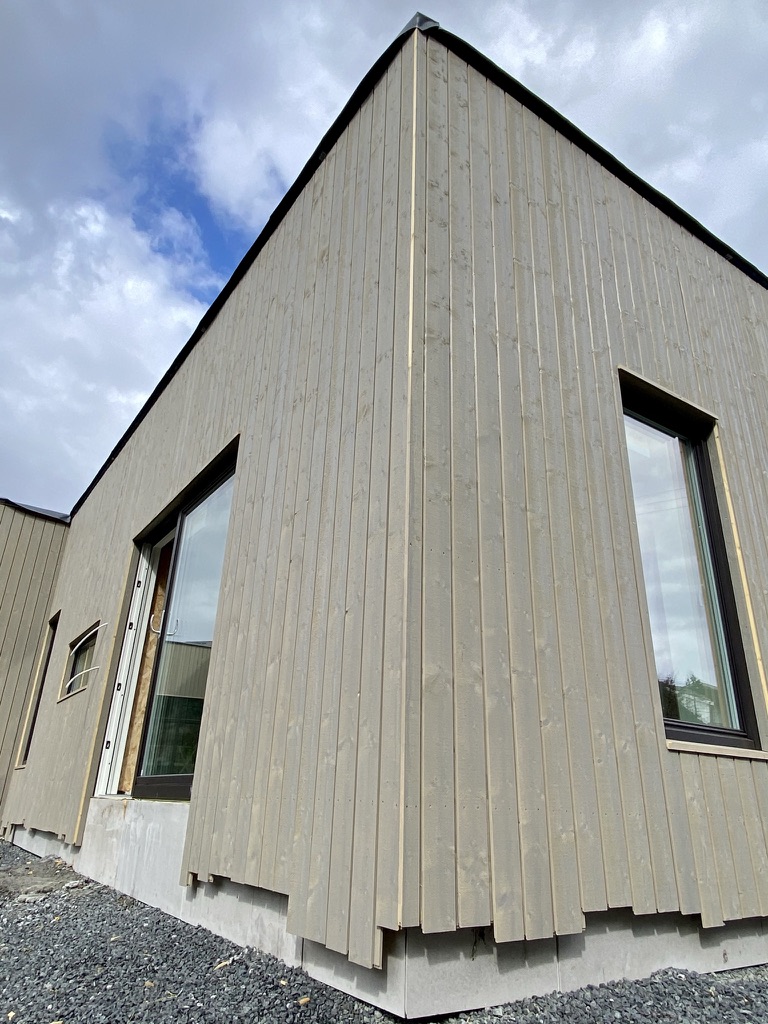 Region KristiansandGrønne byggeprosjekter
Kristin Vedum & Maya Twedt Berli
25. Juni 2021
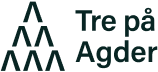 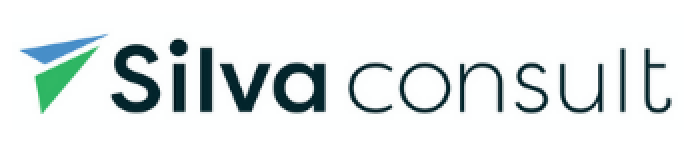 Globale, nasjonale og regionale mål
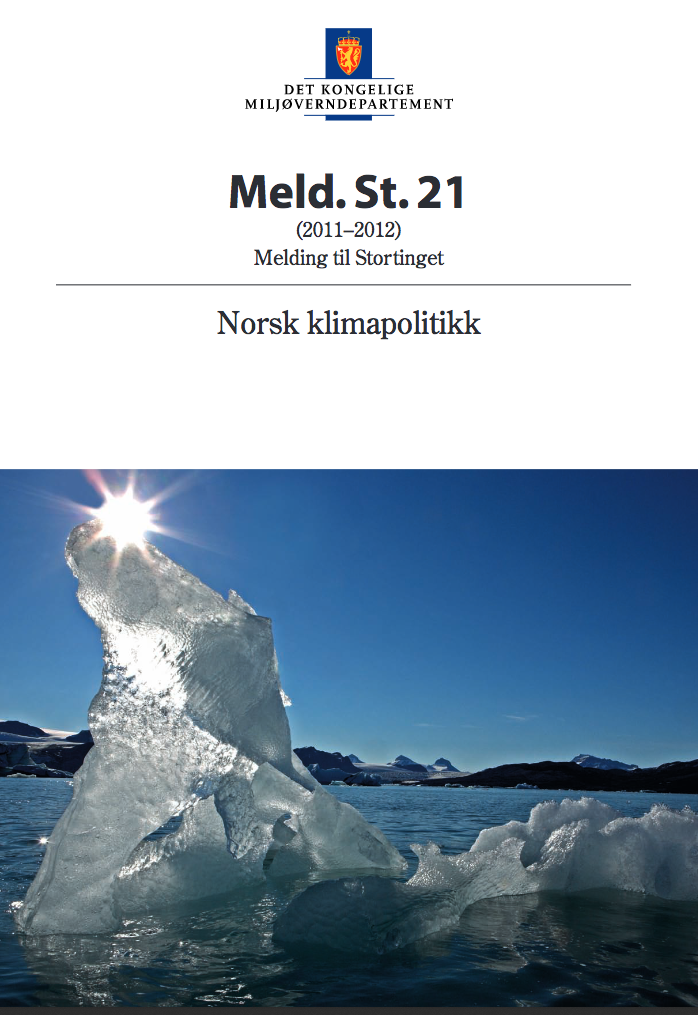 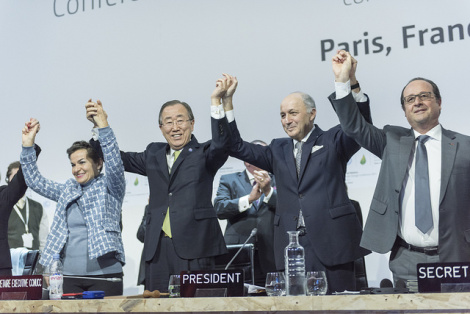 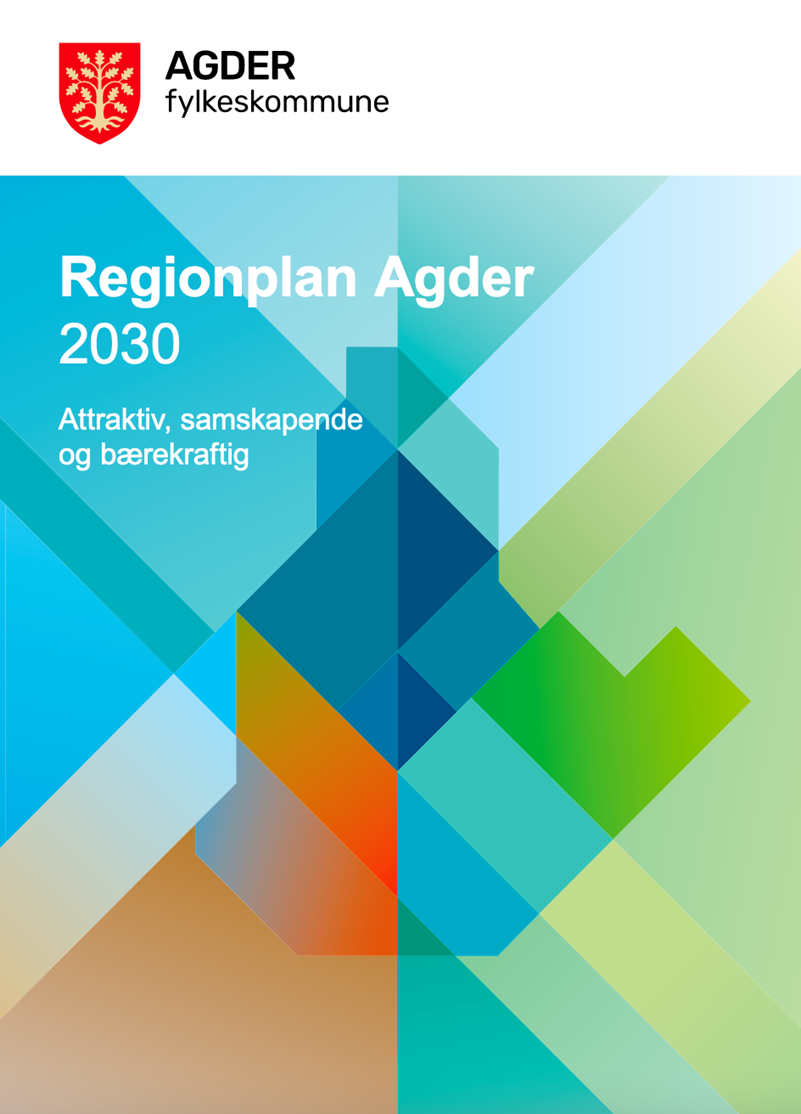 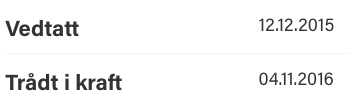 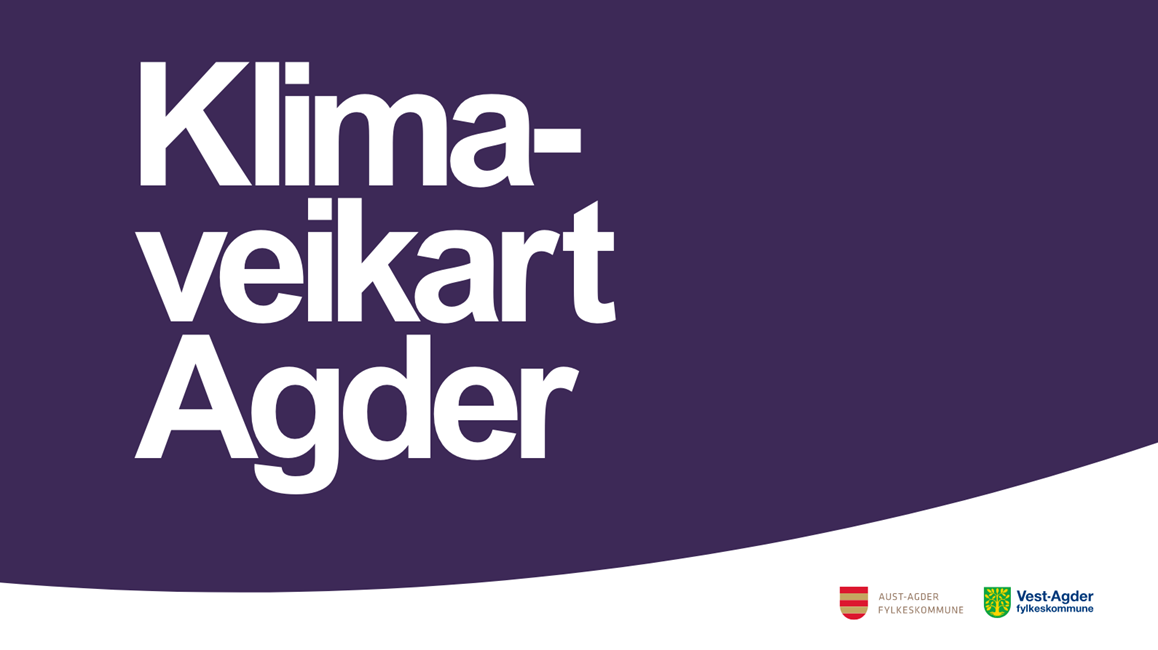 Ny klimamelding, Meld. St. 13, Klimaplan for 2021-2030: https://www.regjeringen.no/no/dokumenter/meld.-st.-13-20202021/id2827405/
[Speaker Notes: Hovedpunktene i Parisavtalen
ALLE land har forpliktelse
Det skal ikke bli mer enn 2 grader varmere, og helst ikke mer enn 1,5
Landene har en plan for hvordan de skal greie dette
De rike landene må betale, de mindre rike kan betale
Alle land må tilpasse seg klimaendringene

USA og Parisavtalen
I 2017 varslet USAs president Donald Trump at han ville trekke USA ut av Parisavtalen. Trump ønsker å forhandle fram en avtale han mener er mer gunstig for USA.
Resten av avtalens medlemsland har vært klare på at det ikke er aktuelt å åpne for nye forhandlinger om innholdet i Parisavtalen.
Det vil ta flere år før USA formelt kan trekke seg fra avtalen. Derfor står landet fortsatt oppført som fullverdige medlemmer]
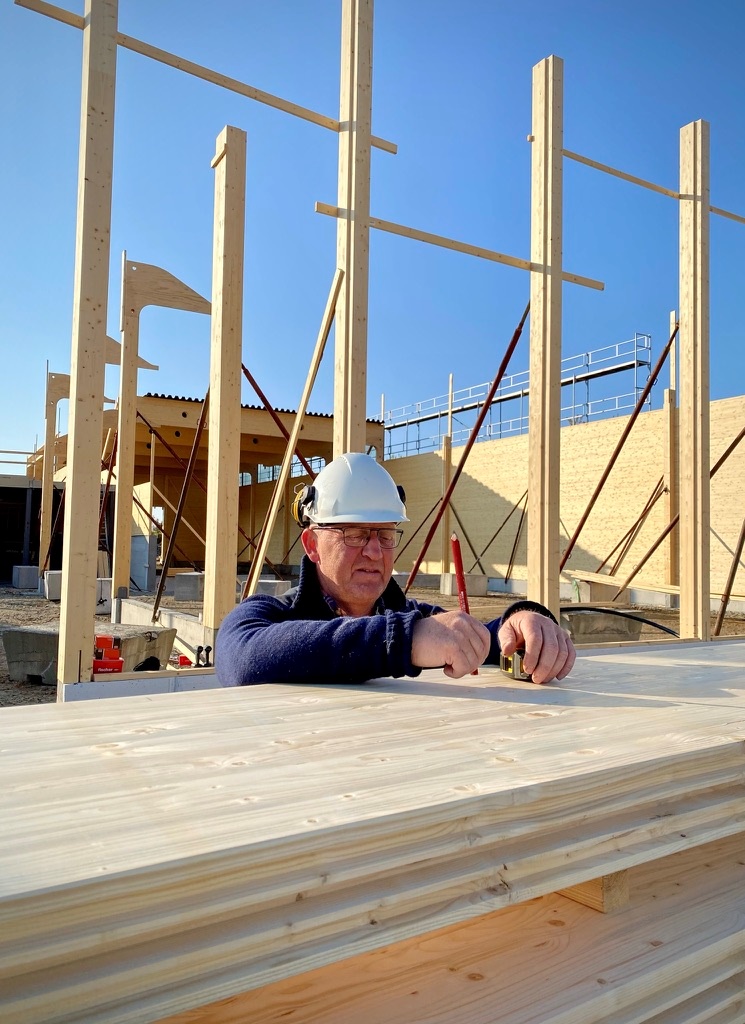 Statsforvalteren bevilger 150.000 til prosjektet «Grønne Byggeprosjekter»
Prosjekteier: Birkenes Kommune/Region Kristiansand

Effektmål: 
Klimafotavtrykket i offentlige byggeprosjekter reduseres med minst 50% i forhold til referansebygg etter gjeldende teknisk standard. 
Økt bestilling av lokalt tilvirkede byggematerialer og produkter i interiør og eksteriør til drift, vedlikehold og nye byggeprosjekter.
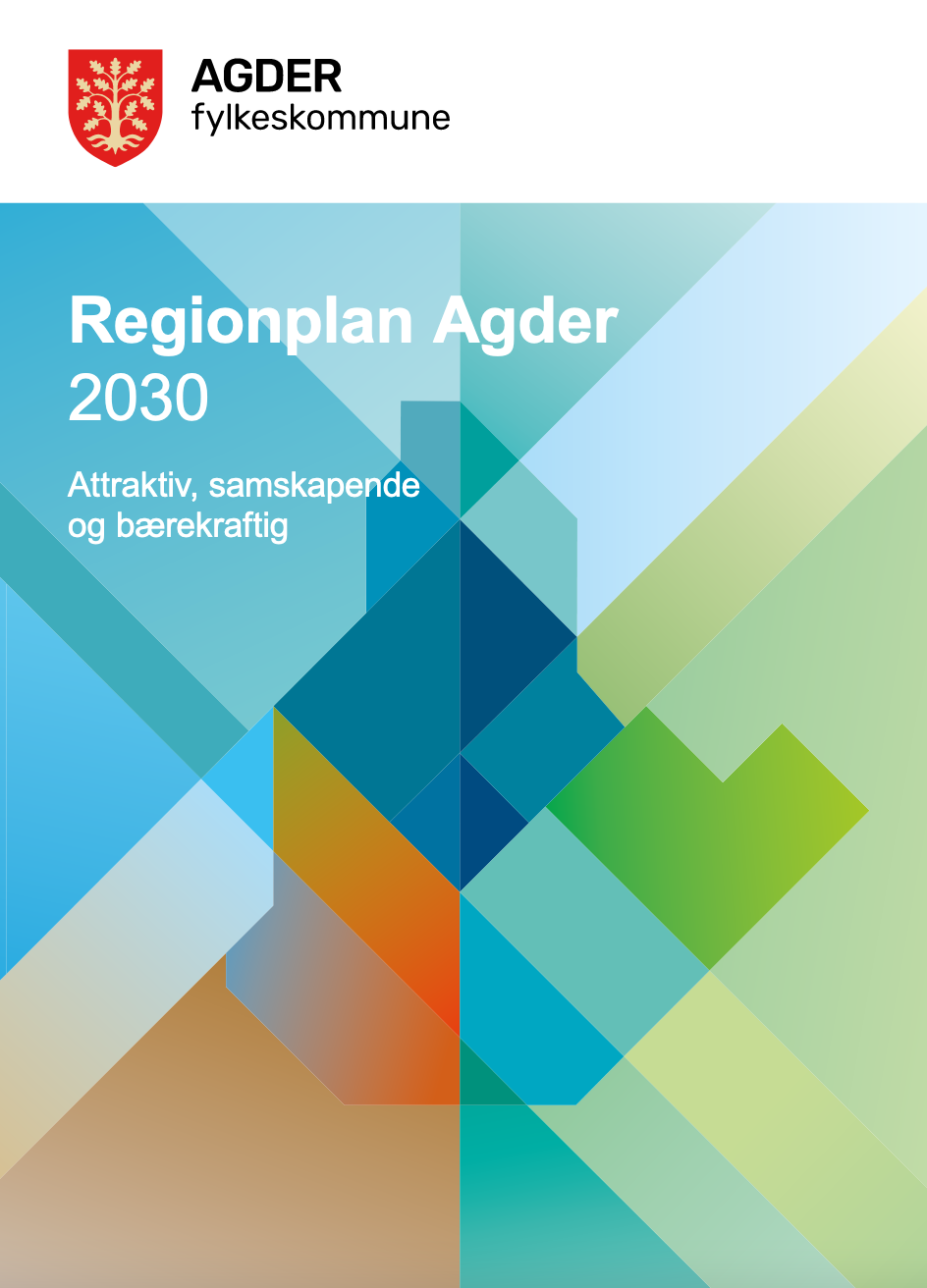 Fremtidsbilde Agder
I 2030 har Agder lykkes med å bruke det grønne skiftet til innovasjon og verdiskaping i privat og offentlig sektor.
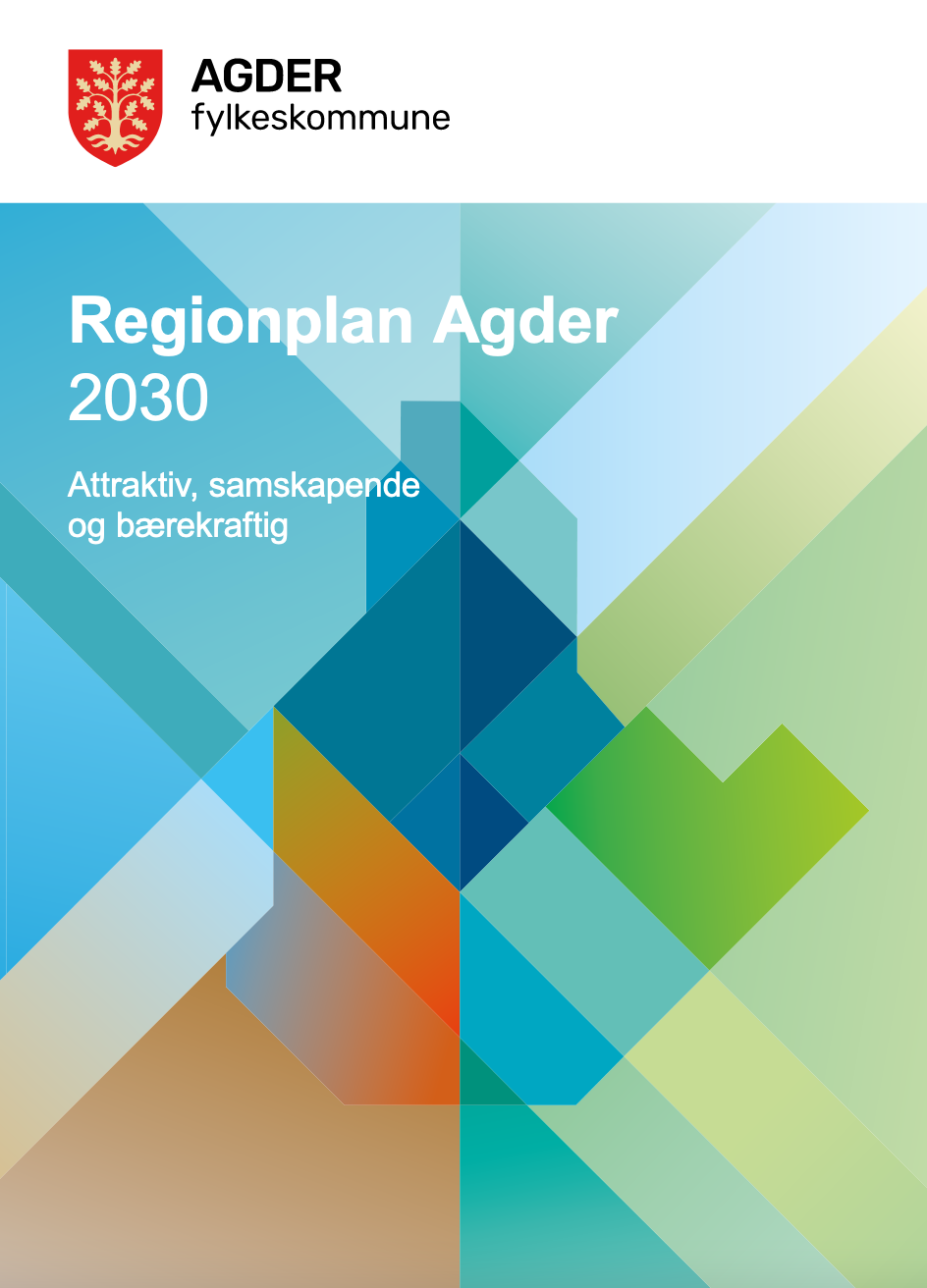 Resultatmål
Fremtidsbilde Agder
En bevisst satsing på lokale kompetansemiljøer knyttet til skog- og trenæringen har skapt sysselsetting der ressursene er. 

Landsdelen leder an i satsing på klima- og miljøsmarte byggemetoder, med stort fokus på fornybare råstoffer og bygging i tre.

Øke bruken av innovative og bærekraftige offentlige anskaffelser.
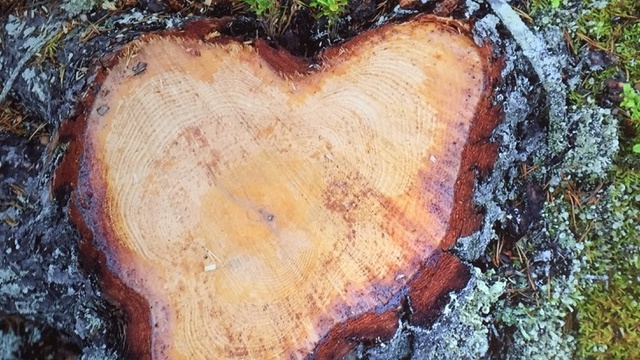 Skogen gir muligheter for lokal verdiskaping
Prosjektaktiviteter
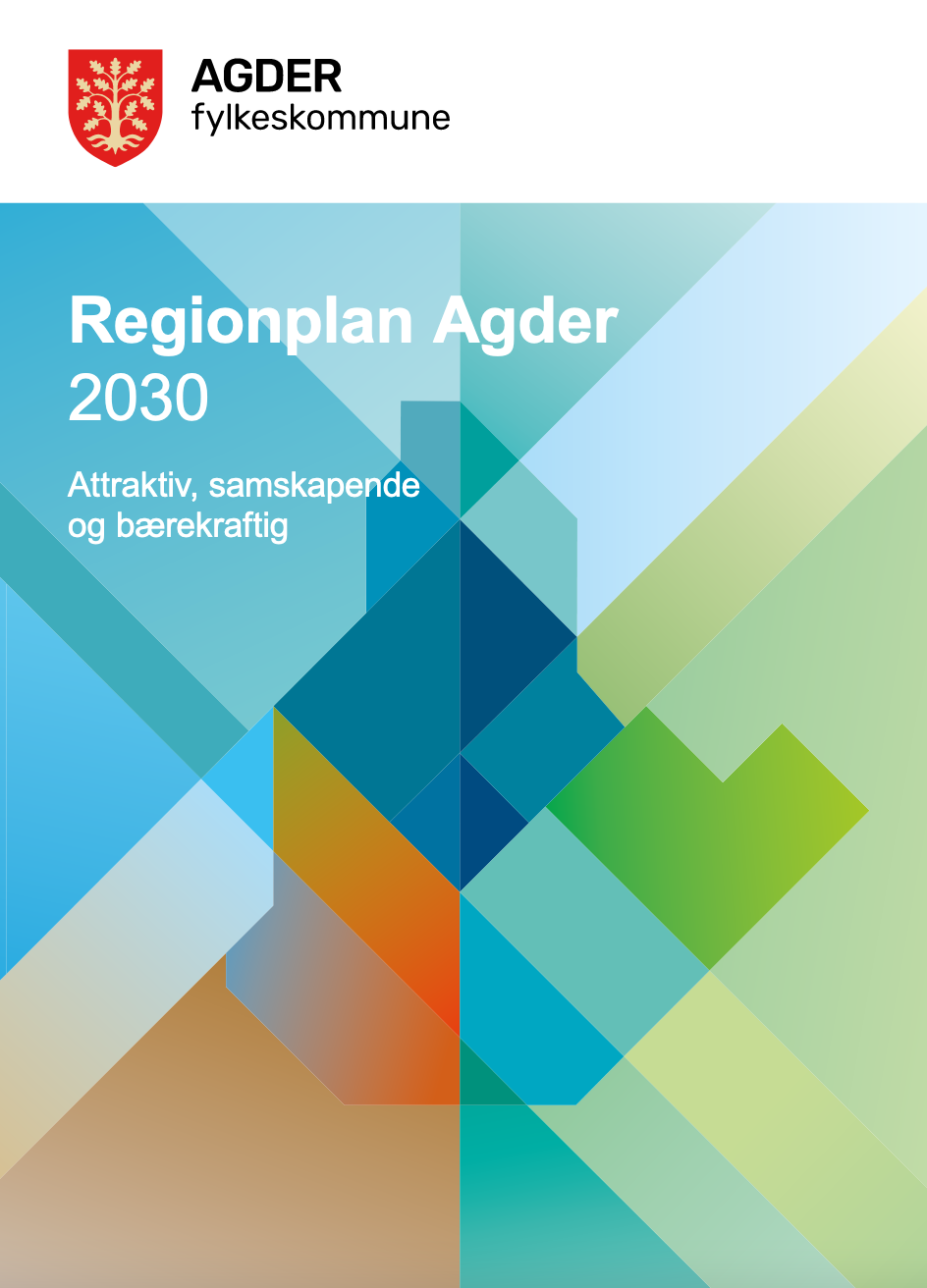 Kartlegging kommunale planer/investeringer
Informasjon og erfaringsutveksling i hver kommune -> kommunestyret og administrativt/kommunale eiendomsselskap 
Oppfølging av enkeltprosjekter 
Kompetanseheving via kurs, seminar, befaringer og annet
Vise mulighetsrommet offentlige anskaffelser

Vi ber om hjelp fra kommunedirektørene til å forankre arbeidet slik at kartleggingen og prosjektet kan gjennomføres så effektivt som mulig. Videre oppfølging avklares med hver enkelt kommune.
Veien til målet flere vekstkraftige små og mellomstore bedrifter
Øke bruken av innovative og bærekraftige offentlige anskaffelser.
Videreutvikle virkemidler for innovasjon og næringsutvikling.
Styrke arbeidet med entreprenørskap og innovasjon knyttet til mer klimavennlig og bærekraftig forretningsutvikling og sirkulær økonomi.
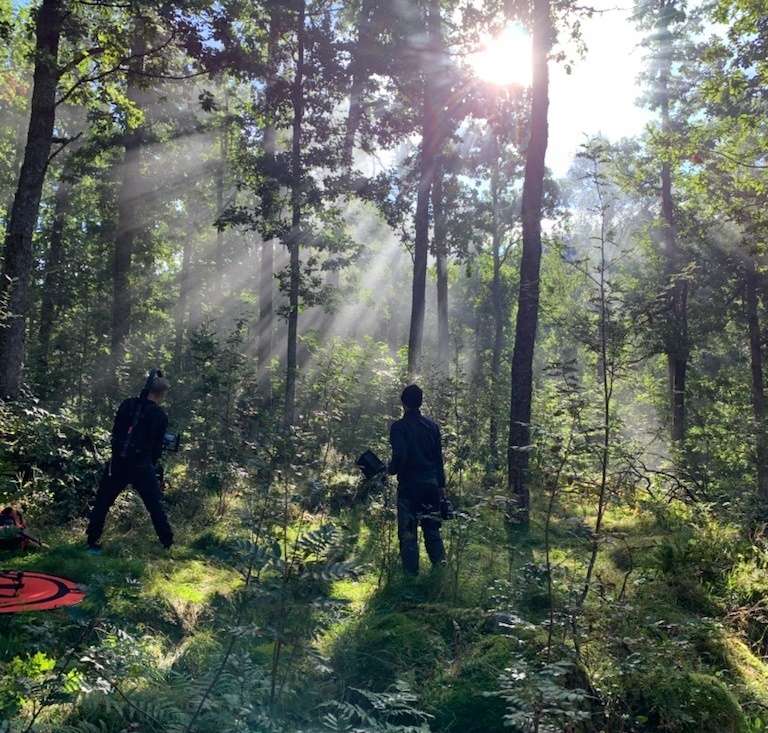 TAKK FOR OSS

Kristin Vedum,
kristin.vedum@silvaconsult.no
Tlf 93 25 94 72


Maya Twedt Berli
mtb@trepaagder.no
Tlf 95 97 08 23
www.trepaagder.no
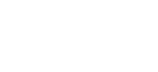 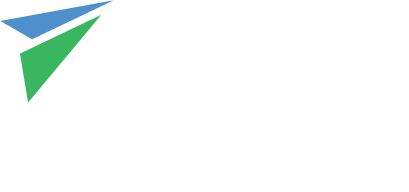